U.S. Economic Sentiment: Personal Finances
Scan or click to access more economic insights
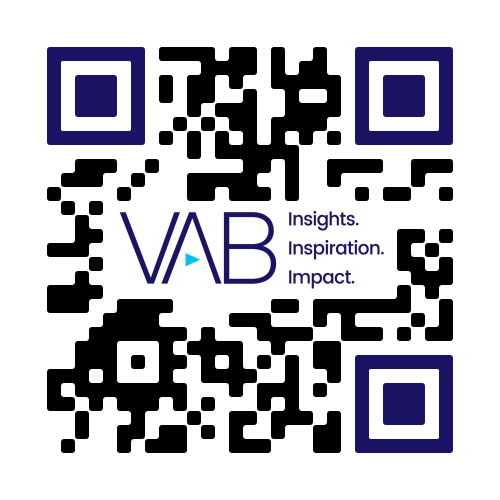 Despite an increase in confidence towards the economy, many consumers continue to worry about their personal finances
Rolling 3-month Average: Sentiment About Personal Finances
52%
of consumers say their personal finances are in excellent / good shape
Source: Dentsu, Consumer Navigator – American Mindset, Wave 56, September 2024.
Click here to see more insights from Dentsu
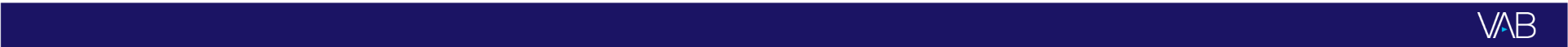 theVAB.com/insights